勝ツ事ヨリモ
 上手二ナルコト
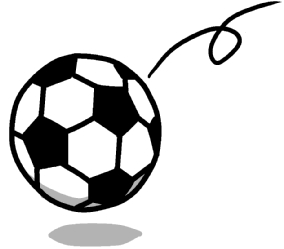 仙台南ドリブルパーク
新規スクール生募集!!
事業名/ドリブルスクール
対象/小学3年生～中学3年生練習日/毎週・木曜日・土曜日17：30～19：00
場 所/(木)中田小学校
　　　　（土）近隣地区体育館、その都度HPでご案内　
年会費/1,000円（保険料）
月会費/500円
主　催/NPO法人仙台中田スポーツクラブ
問い合わせ/中田ジュニアユース　（恵美）090‐7076‐7658